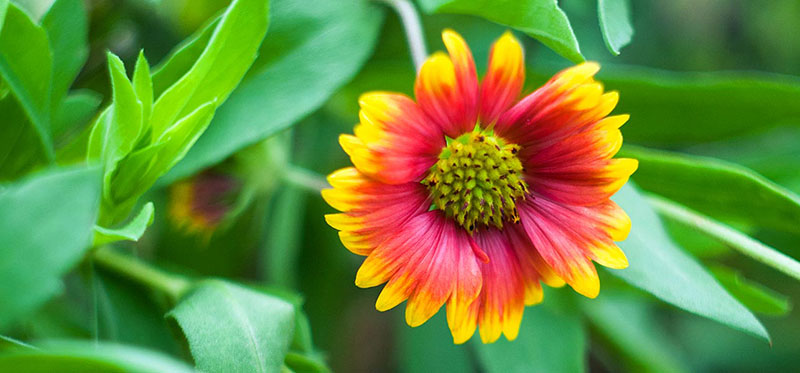 সবাইকে শুভেচ্ছা
শিক্ষক পরিচিতি
নামঃমাসুমা আক্তার
পদবীঃসহকারি শিক্ষক
পাঠ পরিচিতি
শ্রেণীঃ১ম
বিষয়ঃগণিত
পাঠঃযোগের ধারণা (১থেকে১০)                 
সময়ঃ৩০ মিনিট
আবেগসৃষ্টি
ছড়া গানের মাধ্যমে
এসো আমরা ছবি দেখি
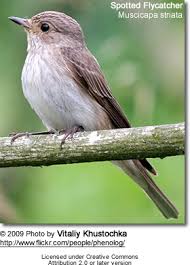 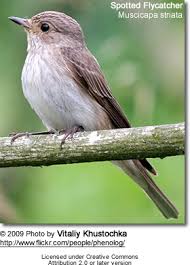 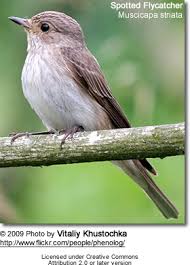 পাঠ ঘোষণা
যোগ কর (১ থেকে ৫)
শিখনফল
৯.১.১. উপকরন একত্র করে উপকরন গুচ্ছগুলোর 
সংখ্যা বলতে ও লিখতে পারবে।
উপস্থাপন
বাস্তব উপকরণ দেখিয়ে
এসো ছবি দেখি
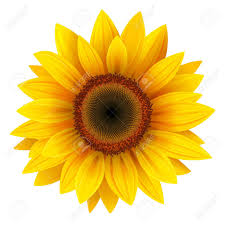 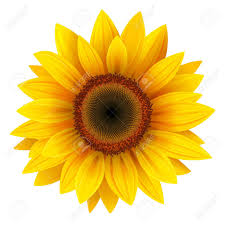 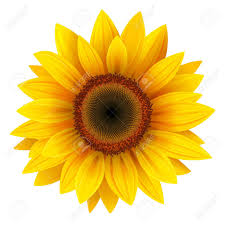 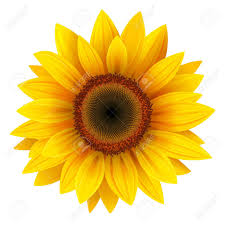 আর
একত্রে
এসো ছবিতে শিখি
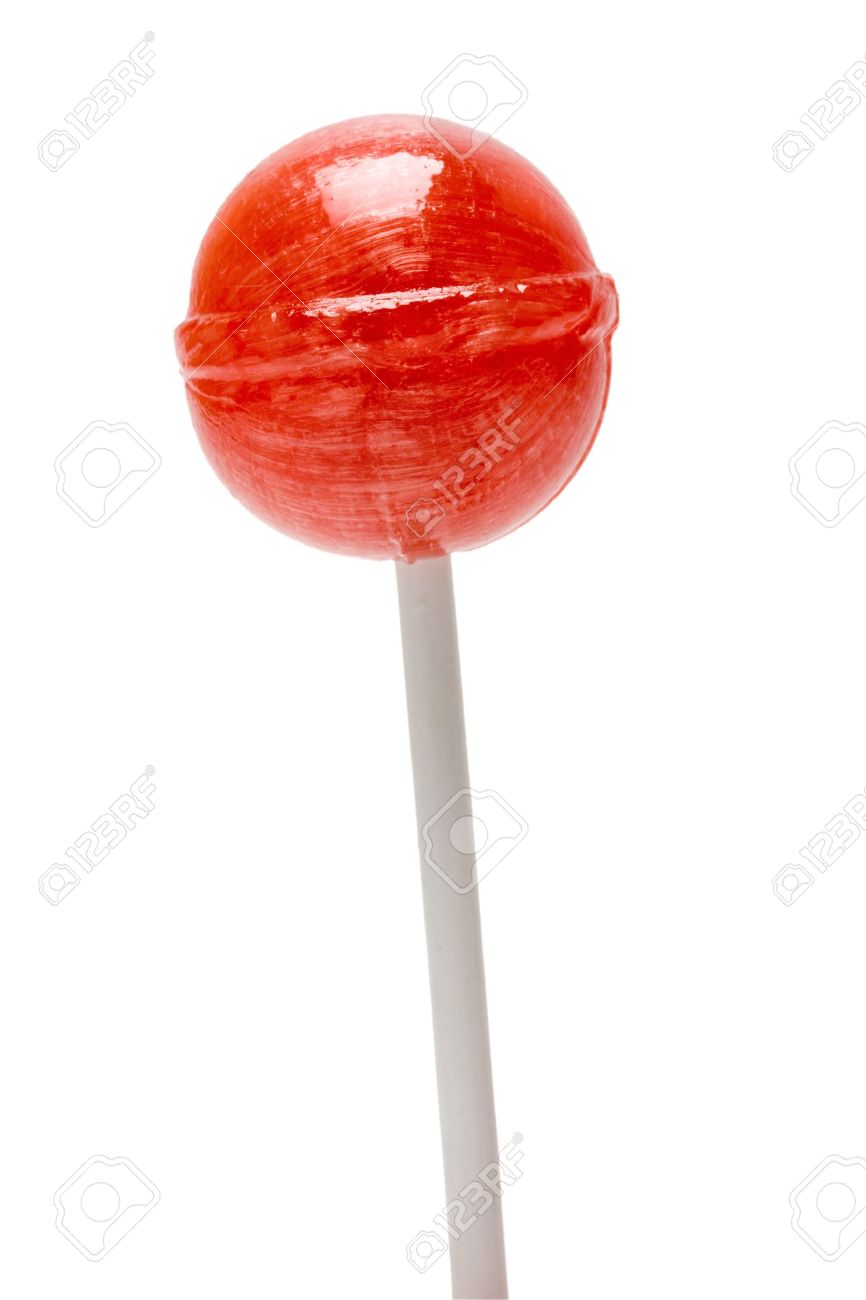 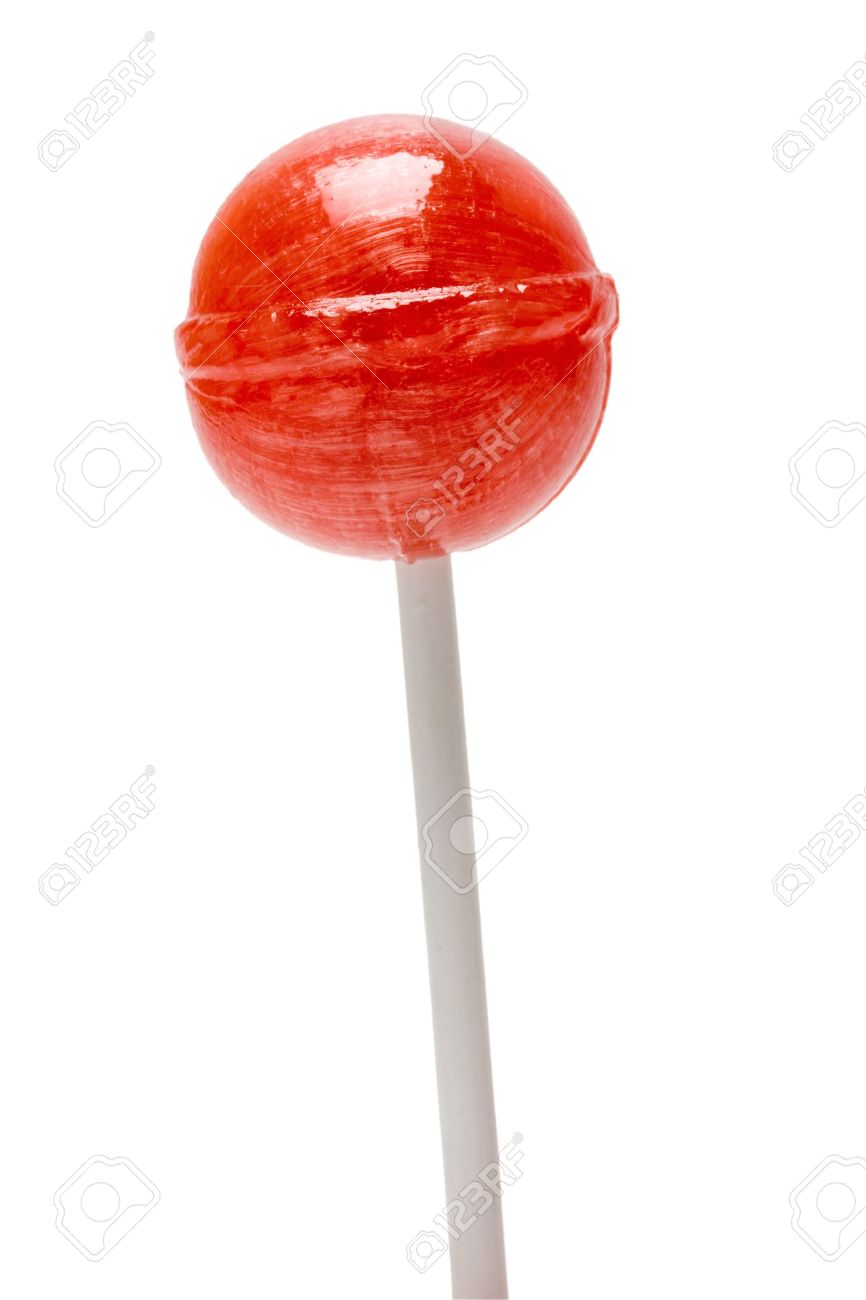 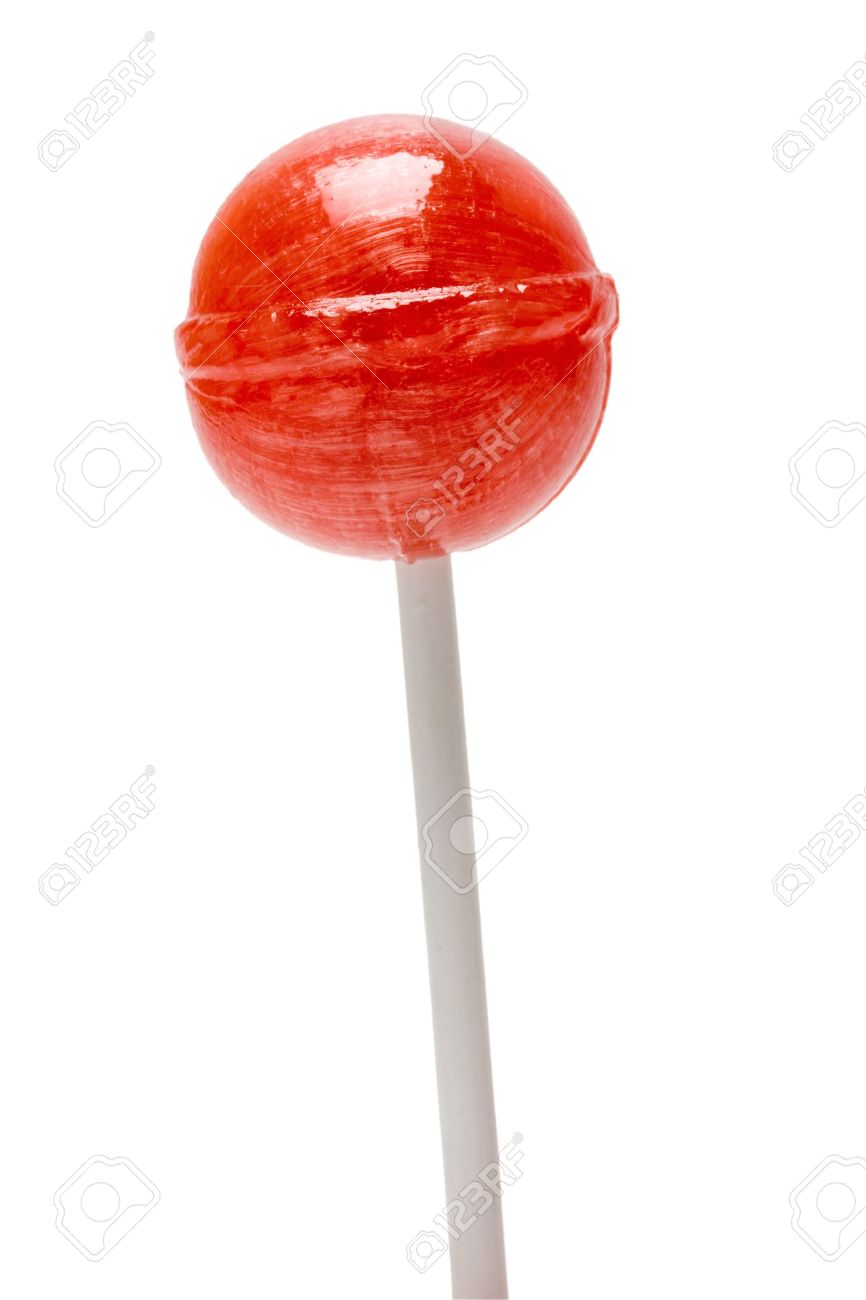 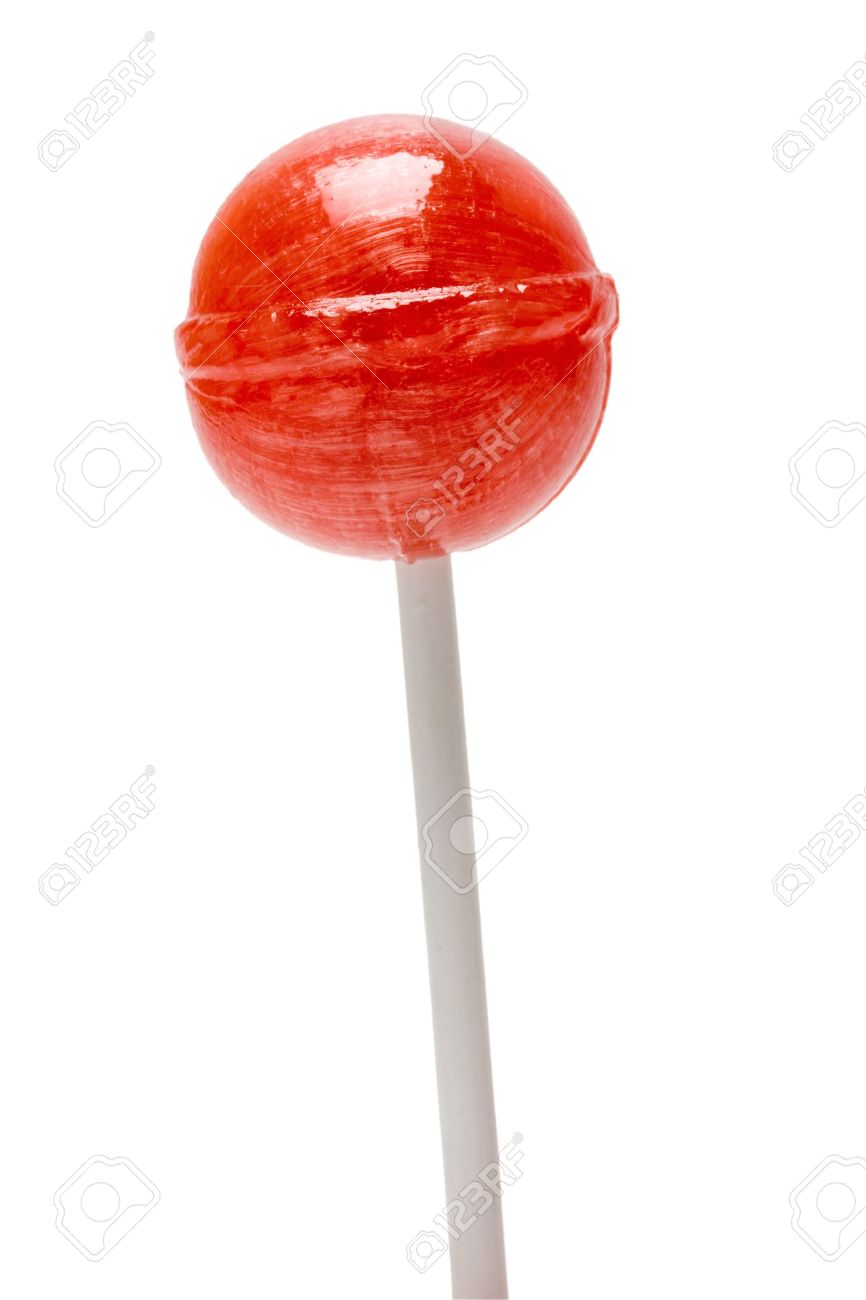 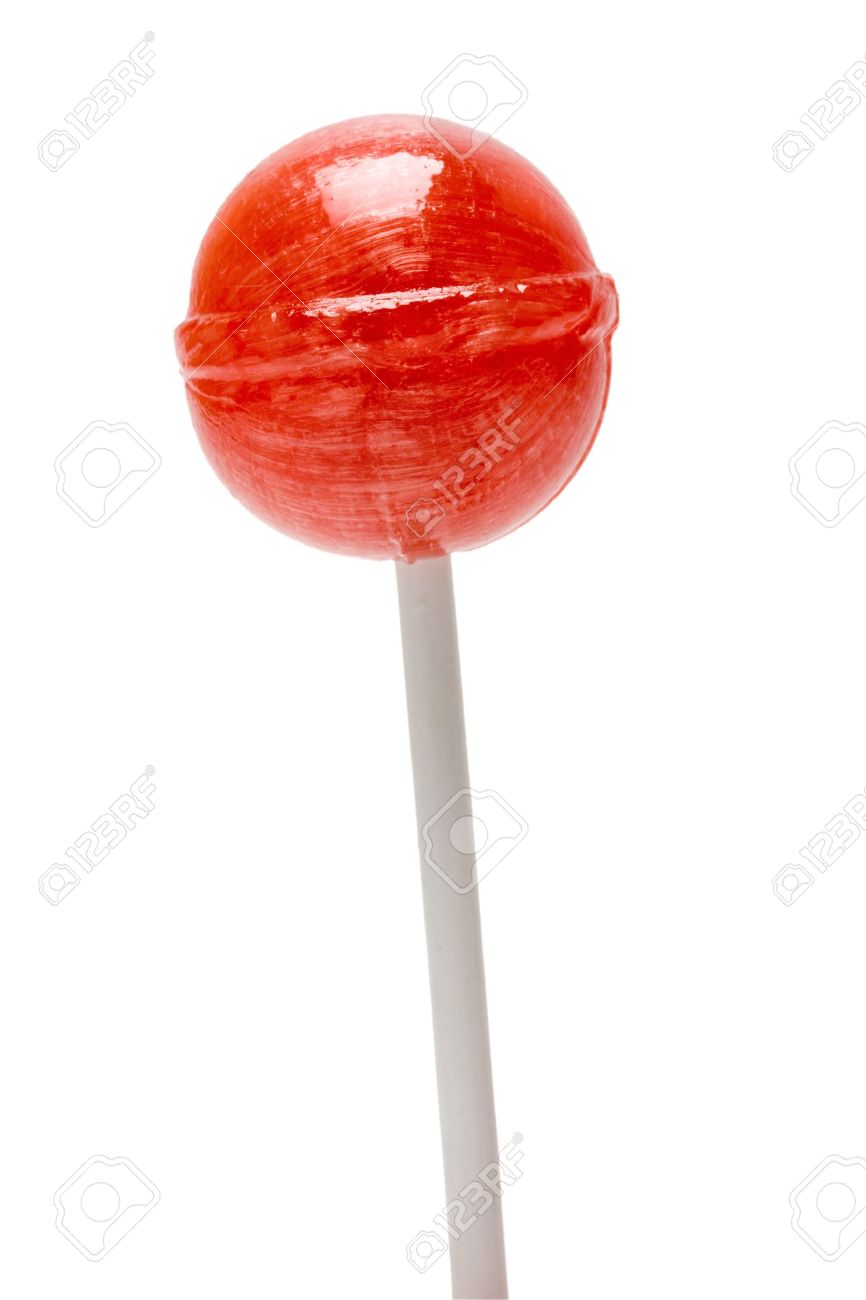 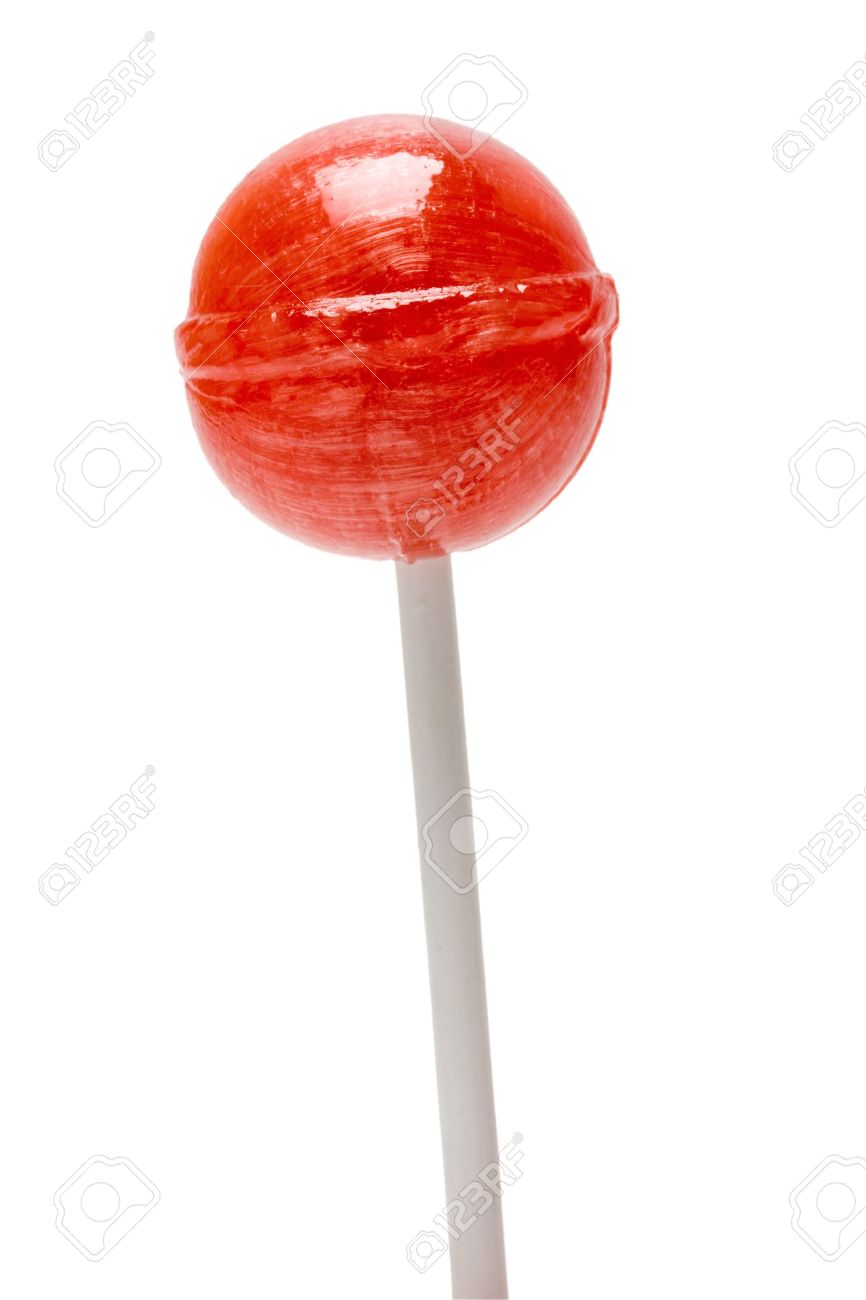 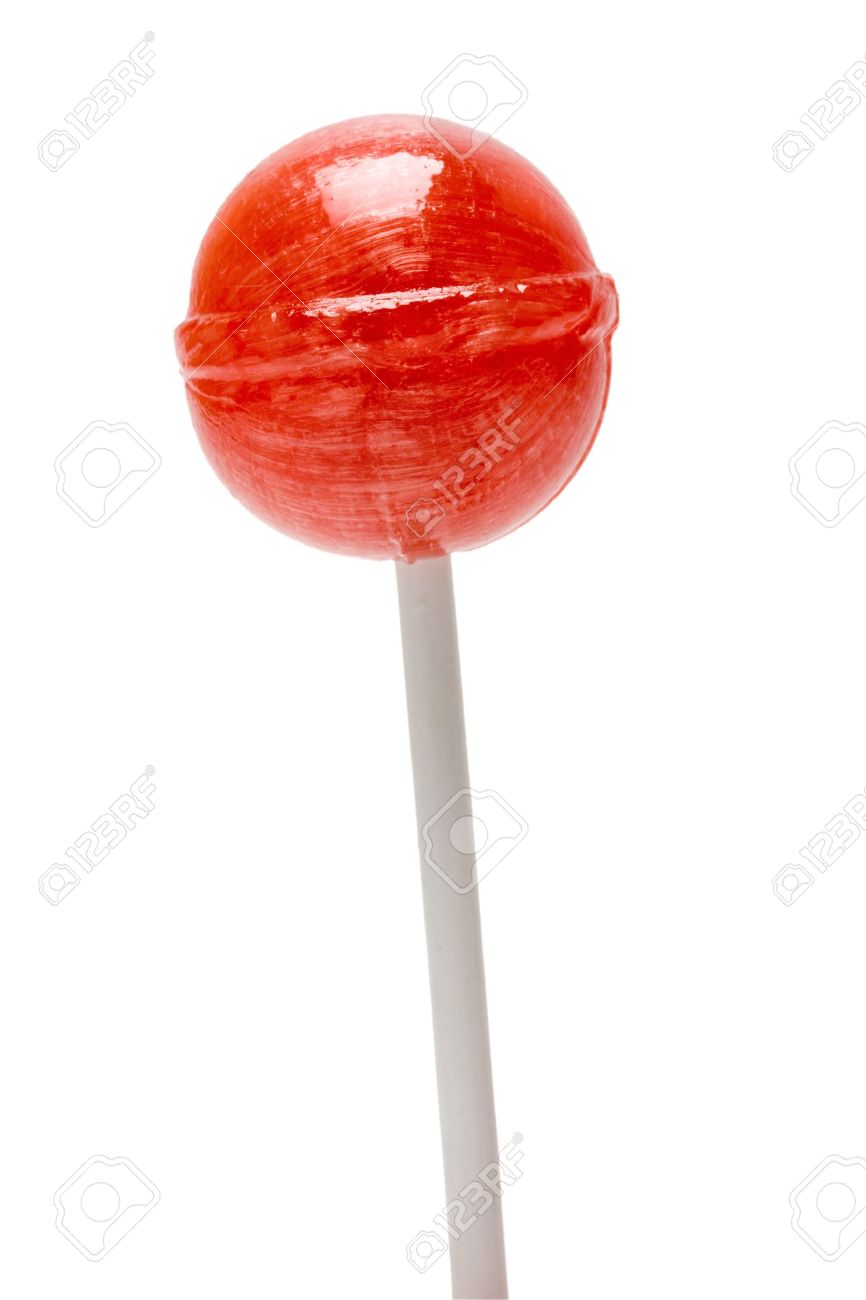 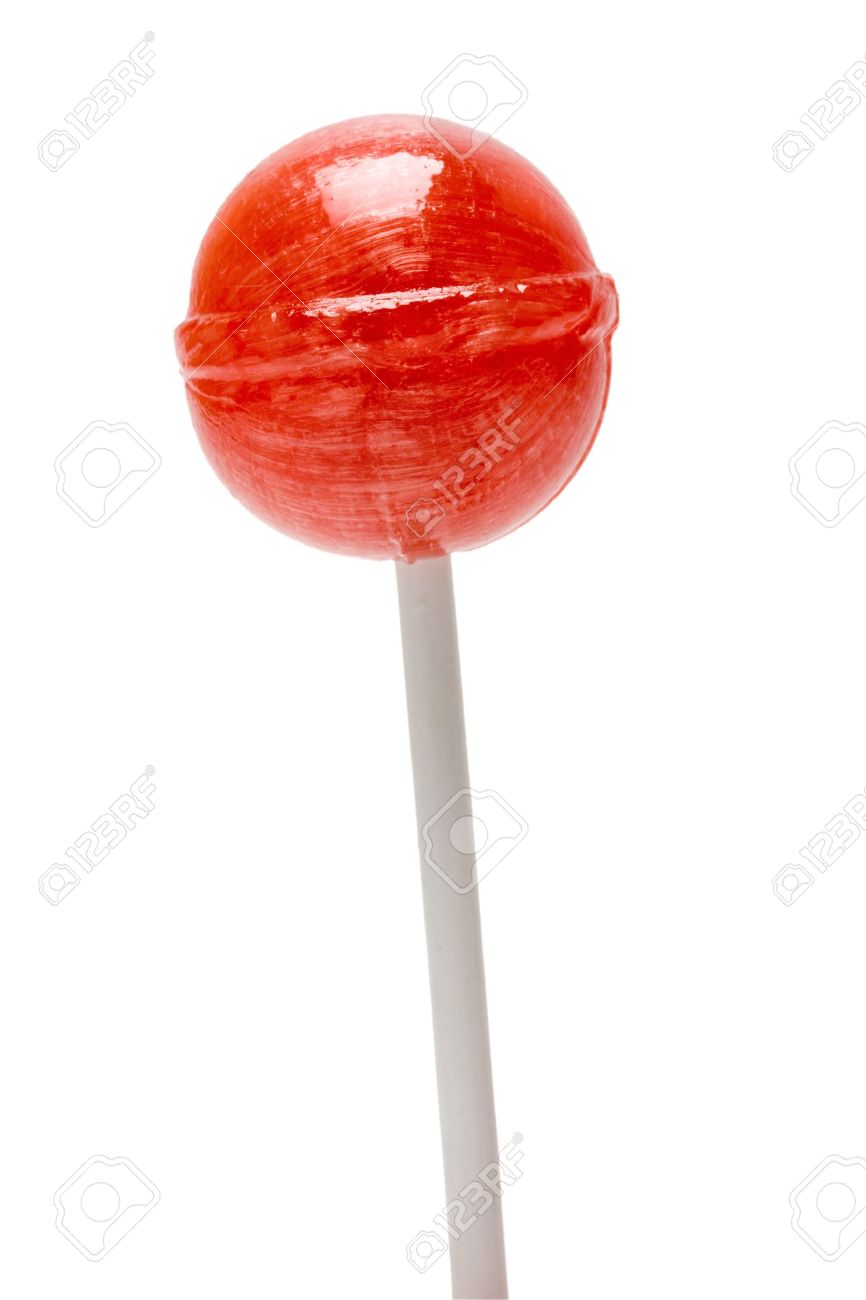 আর
একত্রে
৩+১=৪
দলীয় কাজ
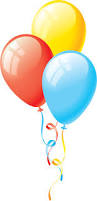 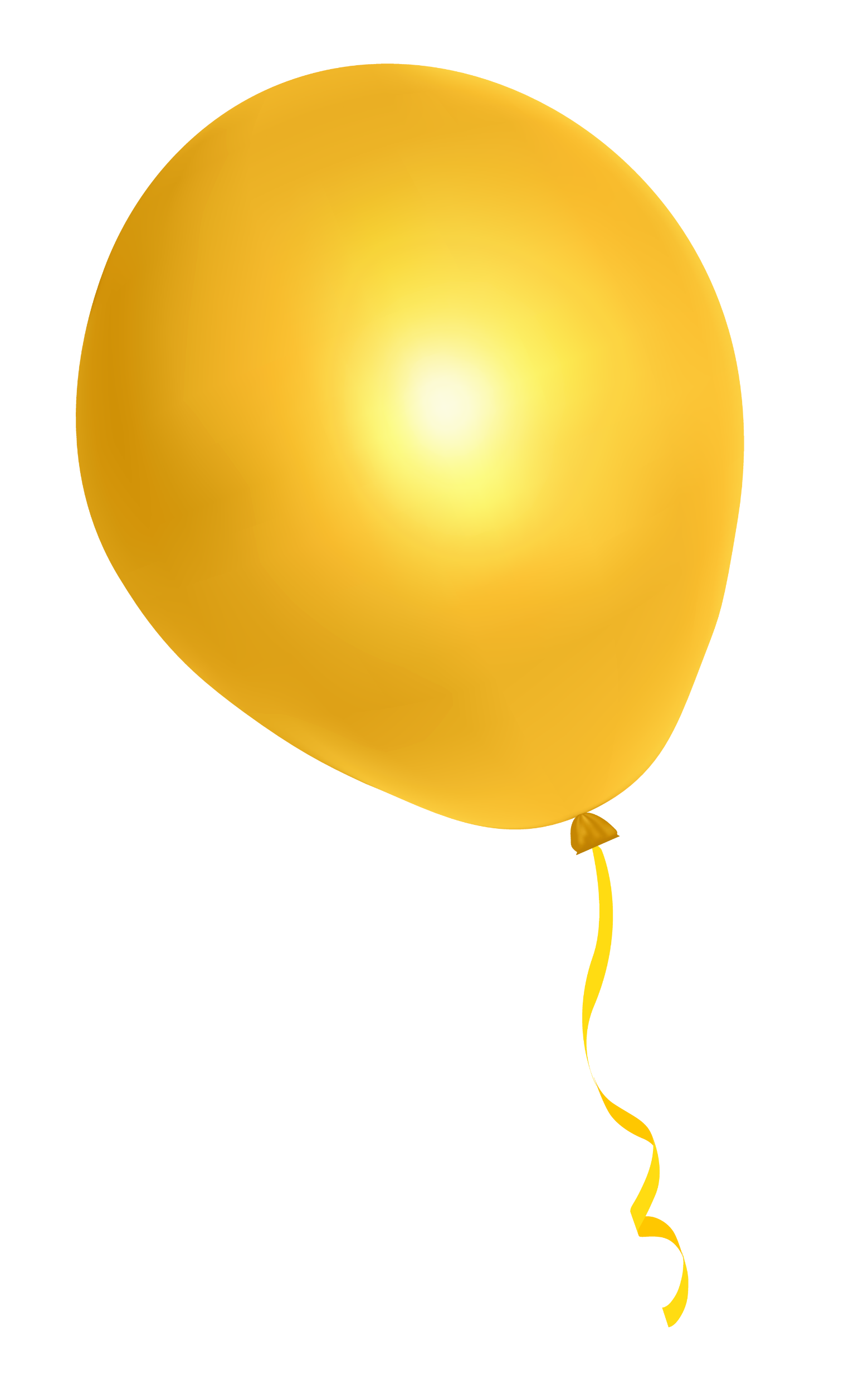 এখানে কয়টা বেলুন আছে গণনা করে দেখ।
মূল্যায়ন
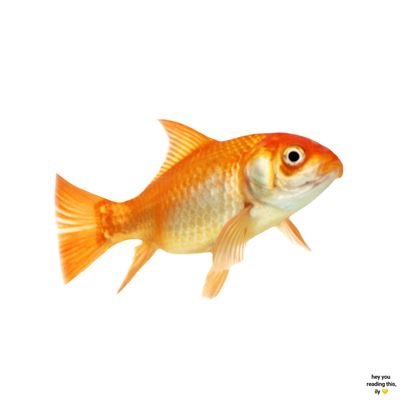 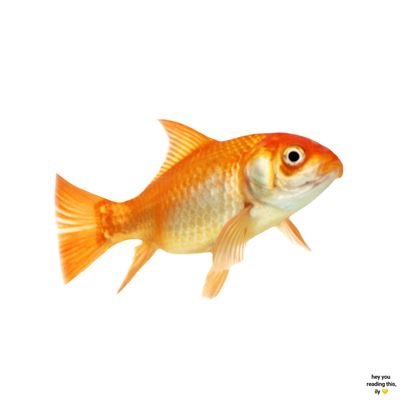 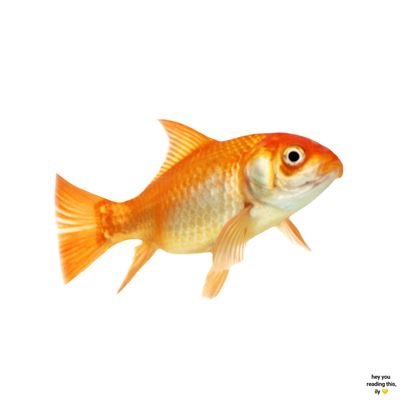 +
=?
২+২=?
বাড়ির কাজ
২+২=?
১+২=?
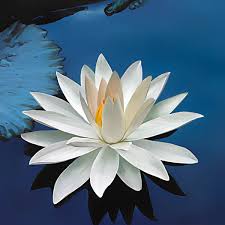 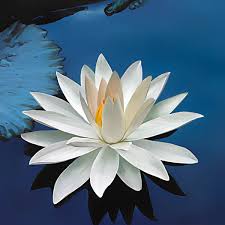 ধন্যবাদ সবাইকে